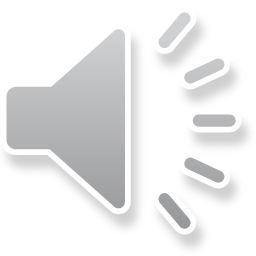 VÒNG QUAY 
MAY MẮN
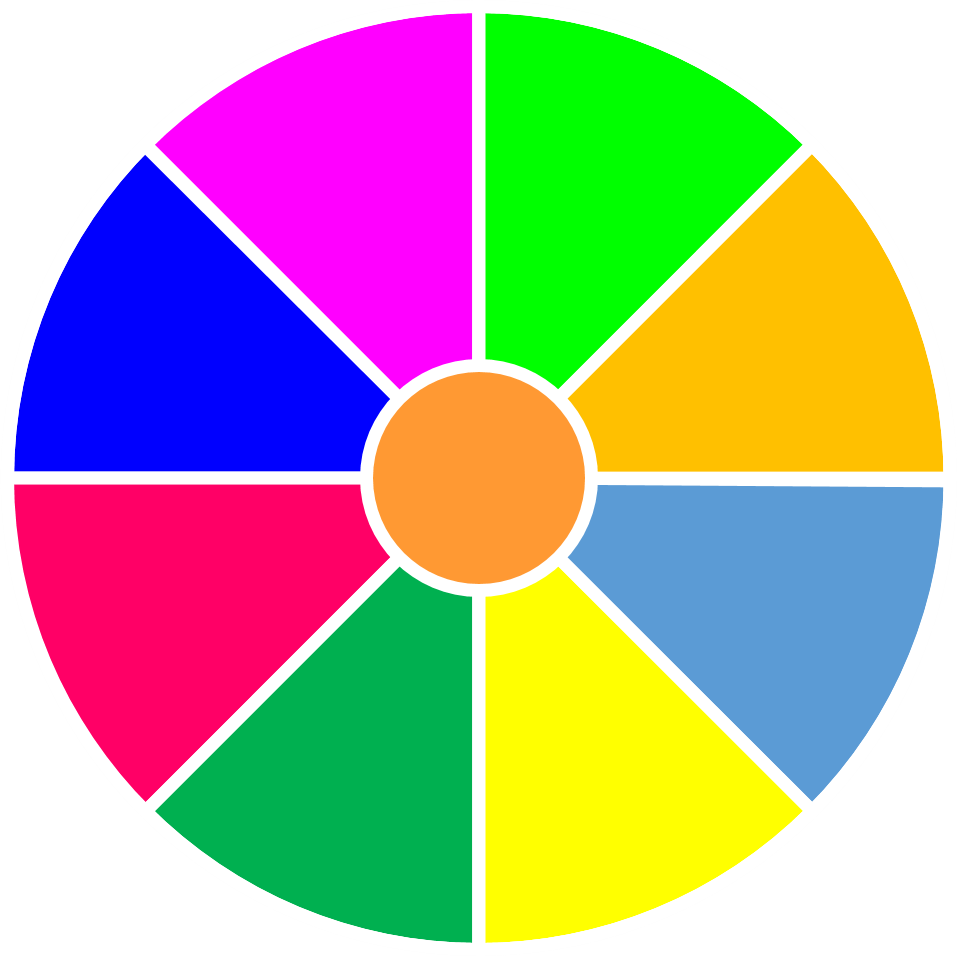 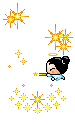 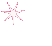 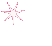 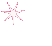 20
30
40
1
2
3
10
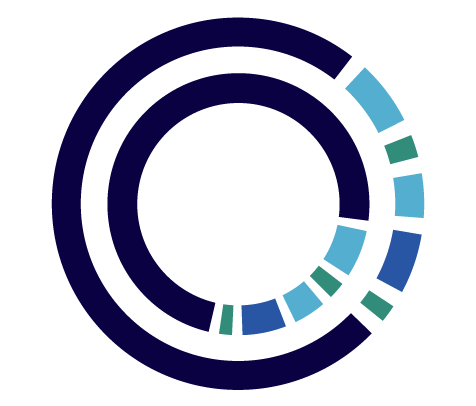 50
80
4
5
6
60
70
7
8
QUAY
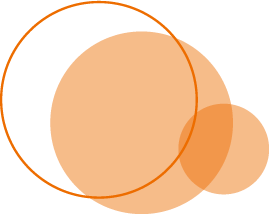 Câu 1: Hợp chất nào sau đây là acid?
B. CuO
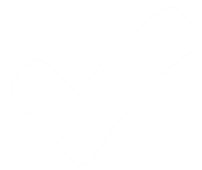 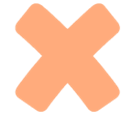 A. H2SO4
D. Ca(OH)2
C. NaHSO3
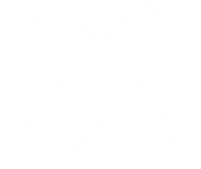 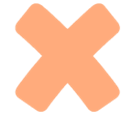 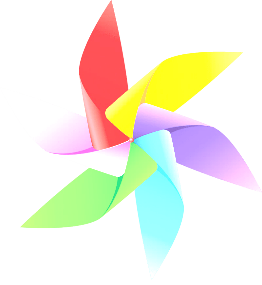 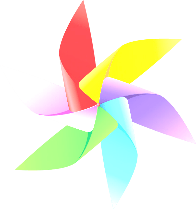 QUAY VỀ
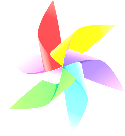 Câu 2: PTPƯ khi cho Na2O tác dụng với axit H2SO4 là
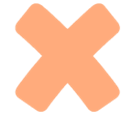 A. 2Na2O + H2SO4 → Na2SO4 + H2O
B. Na2O + H2SO4 → NaSO4 + H2O
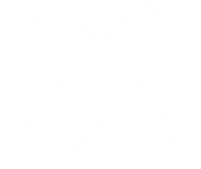 C. Na2O + H2SO4 → Na2SO4 + H2O
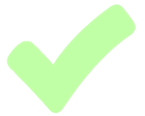 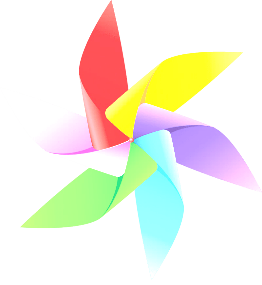 D. Na2O + 4H2SO4 → Na2(SO4)3 + 2H2O
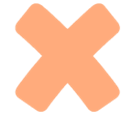 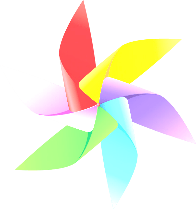 QUAY VỀ
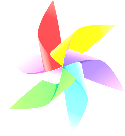 Câu 3: Hoàn thành phương trình sau:
BaCl2  + H2SO4 …..+…..
A. BaSO4  +  2HCl
B. Ba2SO4 + 2HCl
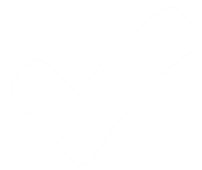 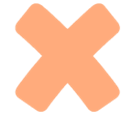 C. BaSO4 + HCl
D.  Ba2(SO4)2 + HCl
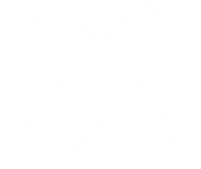 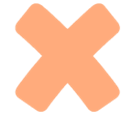 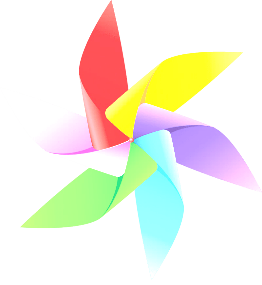 QUAY VỀ
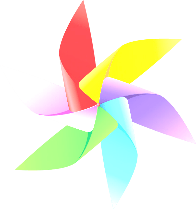 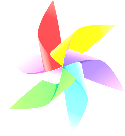 Câu 4: Cho các chất sau: Na2O, NaCl, KOH, HNO3, Ca(NO3)2. Chất nào là muối
A. KOH, NaCl
B. Ca(NO3)2, HNO3
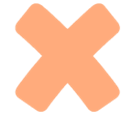 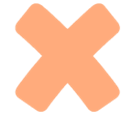 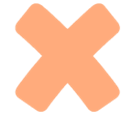 C. NaCl, Ca(NO3)2
D. NaCl, HNO3
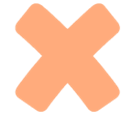 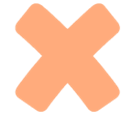 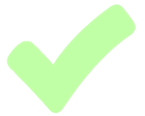 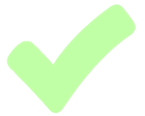 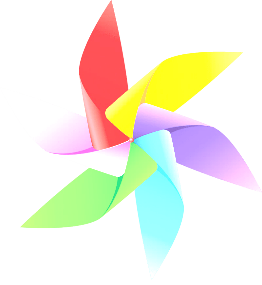 QUAY VỀ
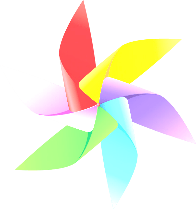 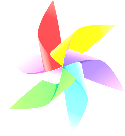 Câu 5: Tên gọi của NaCl
B.Sodium chloride
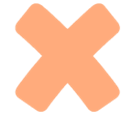 A. Sodium (I) Chloride
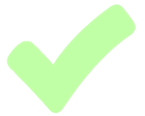 C. Potassium chloride
Potassium (I) chloride
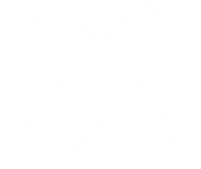 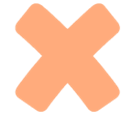 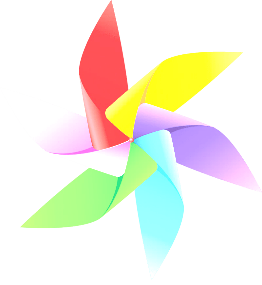 QUAY VỀ
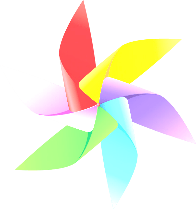 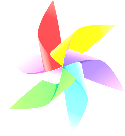 Câu 6: Sản phẩm của phản ứng giữa iron (Fe) và hydrochloric acid (HCl)
A. FeCl3  và H2
B. FeCl3 và H2O
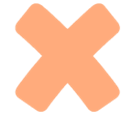 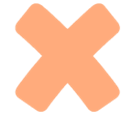 D. FeCl2 và H2
C. FeCl2 và H2O
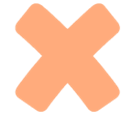 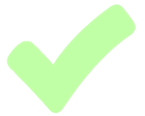 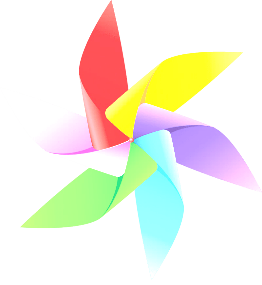 QUAY VỀ
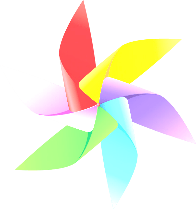 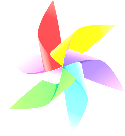 Câu 7: Hiện tượng khi cho dung dịch FeCl3 tác dụng với dung dịch NaOH?
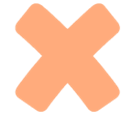 A. Không hiện tượng
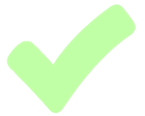 B. Xuất hiện kết tủa màu nâu đỏ (Fe(OH)3)
C. Xuất hiện kết tủa màu trắng xanh (Fe(OH)2)
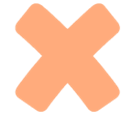 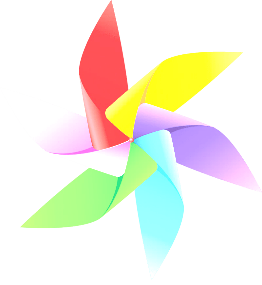 D. Sủi bọt khí
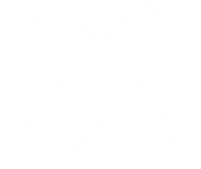 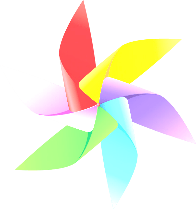 QUAY VỀ
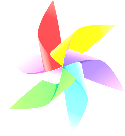 Câu 8: Hoàn thiện phương trình sau:         
   NaOH + HCl 
A. NaCl + H2O
B. NaCl + H2
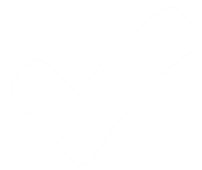 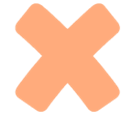 C.NaCl2 + H2O
D. 2NaCl + H2O
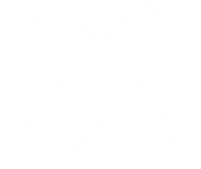 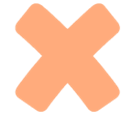 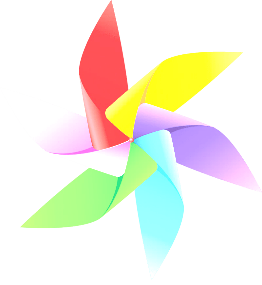 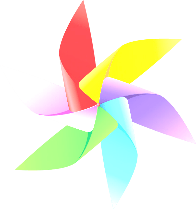 QUAY VỀ
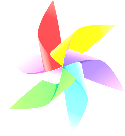 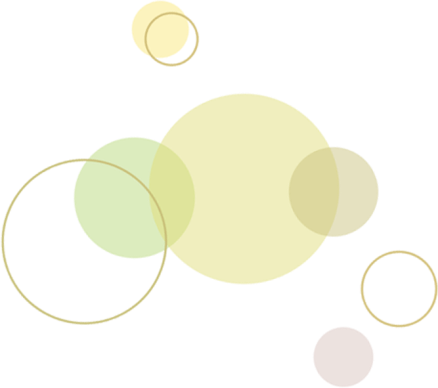 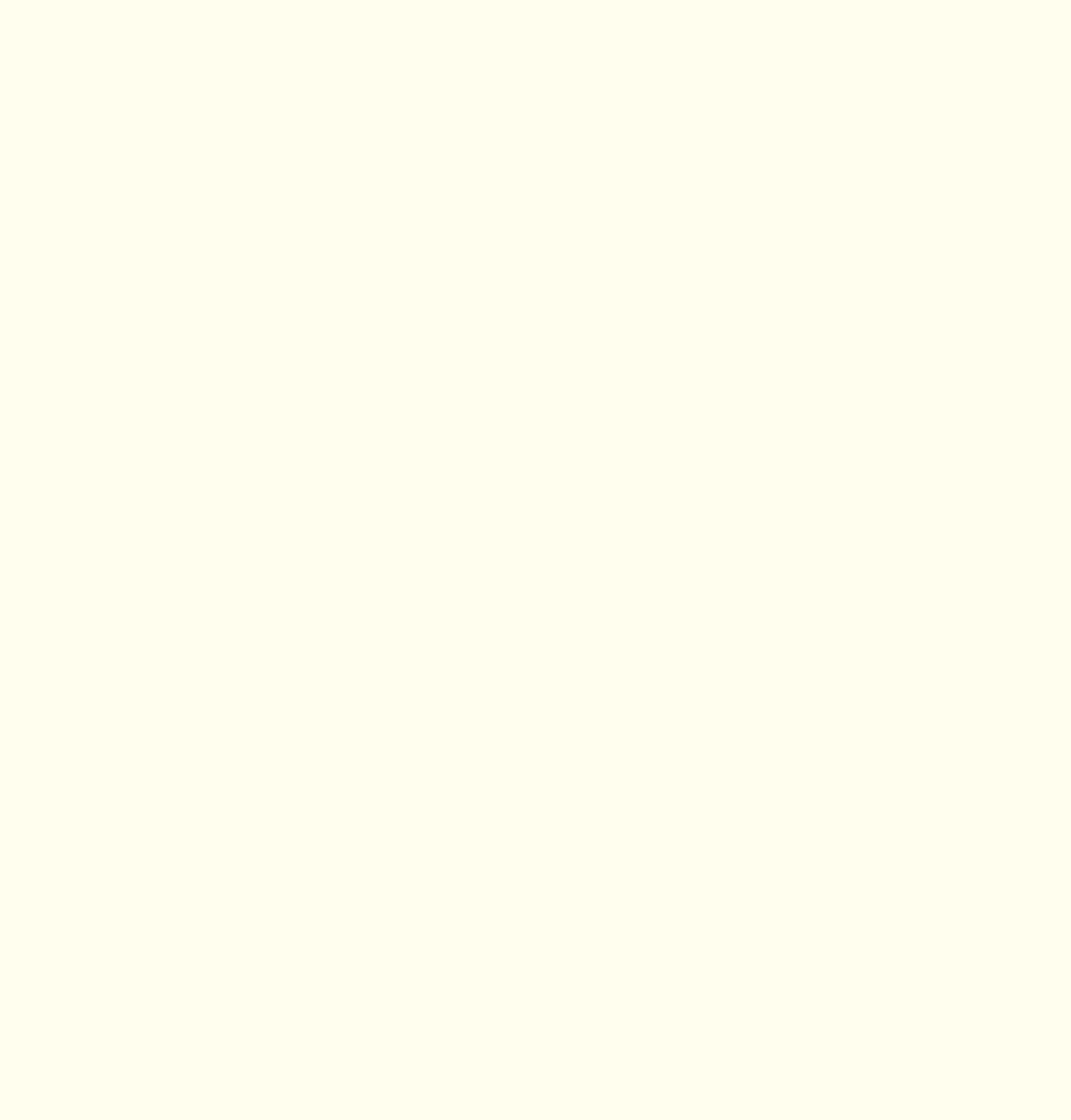 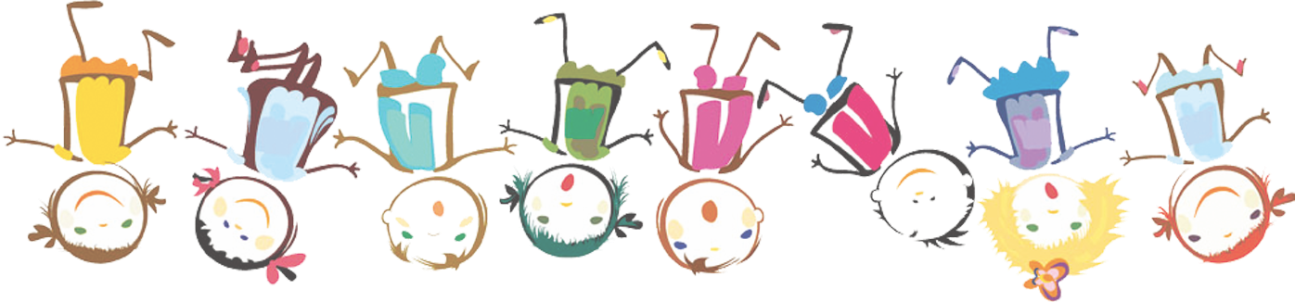 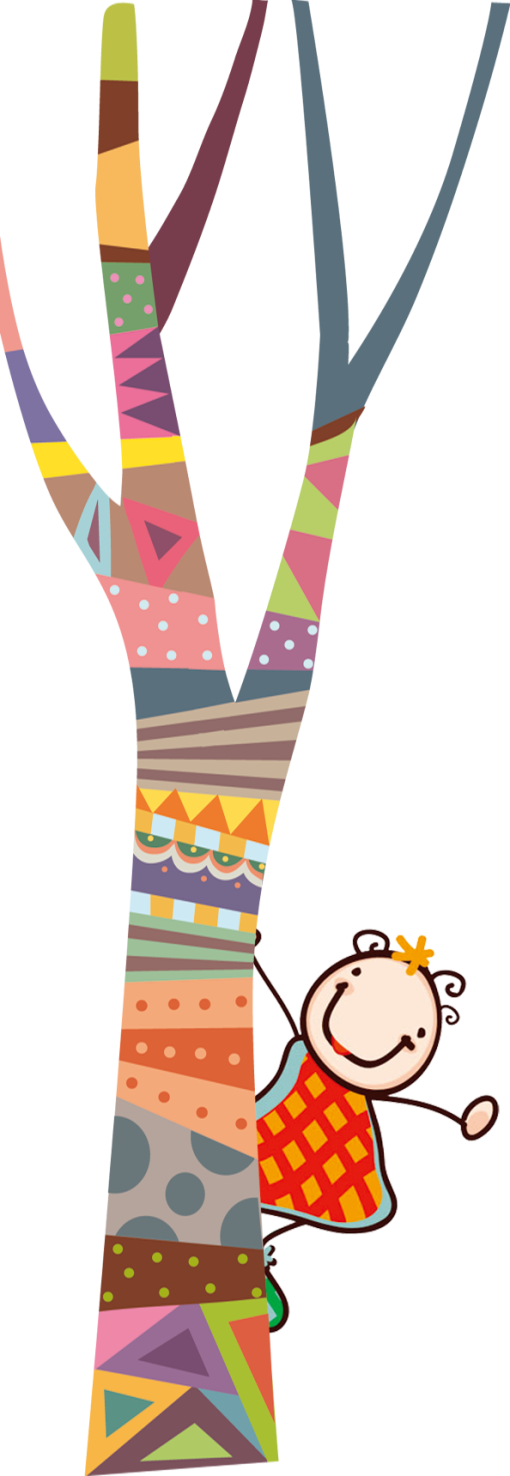 BÀI: ÔN TẬP HK I
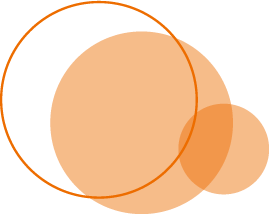 I. Nhắc lại 1 số kiến thức đã học
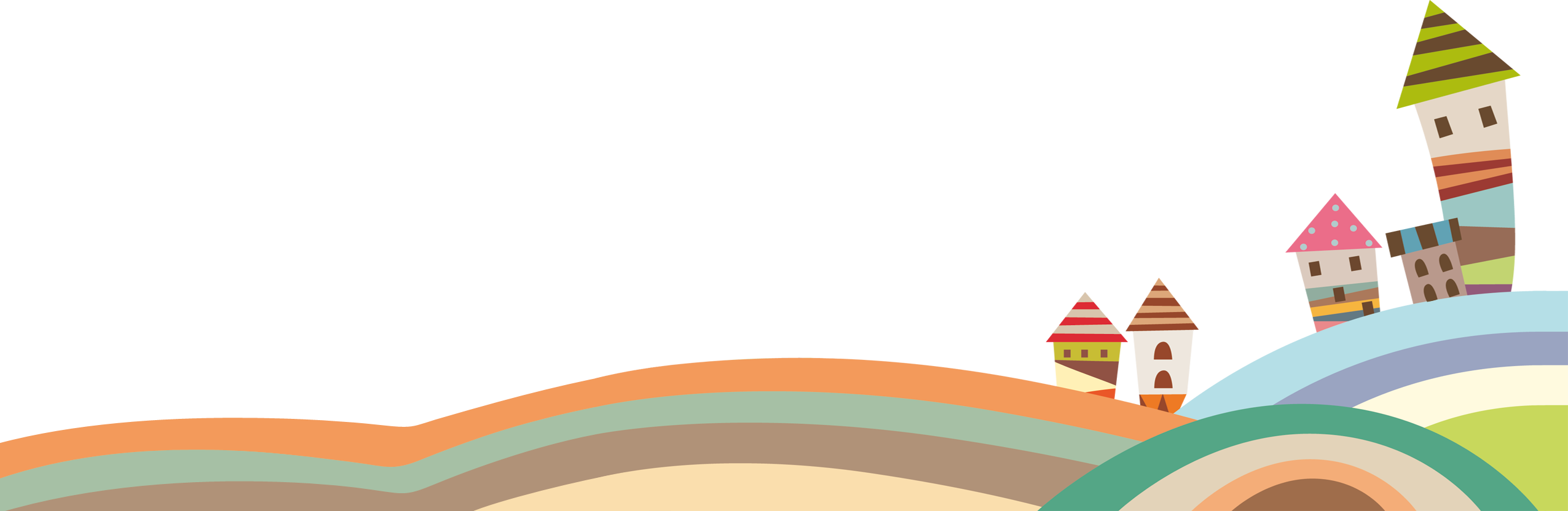 II. Vận dụng làm 1 số bài tập trắc nghiệm, tự luận.
汇报人：通用名
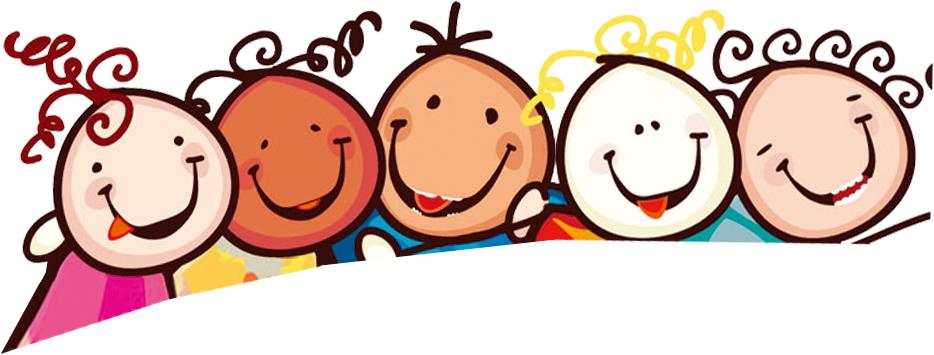 Kiến thức lý thuyết HK1
Lực có thể làm quay vật
Khối lượng riêng và áp suất
Acid, base, pH, oxide, muối
Mối quan hệ giữa acid, base, oxide và muối
(1)
(2)
Oxide acid
Oxide base
+ Base
+ Acid
Muối
+ Acid
+ base
+ Kim loại
(4)
+ acid
(6)
+ oxide base
+ Muối
Base
+ base
Acid
+ Oxide acid
(3)
(5)
+ Muối
Phiếu học tập

Bài 1: Cho 500 ml dung dịch Na2CO3 0,2 M tác dụng vừa đủ với dung dịch HCl 0,5 M, thu được dung dịch NaCl và khí CO2 thoát ra.
a) Tính thể tích dung dịch HCl đã dùng.
b) Tính thể tích khí CO2 (ở đkc) được tạo thành (coi hiệu suất phản ứng là 100%)
Bài 2:Một khối kim loại có khối lượng 624 gam được thả chìm hoàn toàn trong nước. Biết trọng lượng riêng của nước là 10000 N/m3; Khối lượng riêng của khối kim loại là 7,8 g/cm3. Tính lực đẩy Ác-si-mét tác dụng lên khối kim loại?
BÀI TẬP
Viết các phương trình hóa học theo sơ đồ chuyển hóa sau:

CuO  →  CuSO4 → CuCl2 → Cu(OH)2 → Cu(NO3)2
(3)
(1)
(2)
(4)
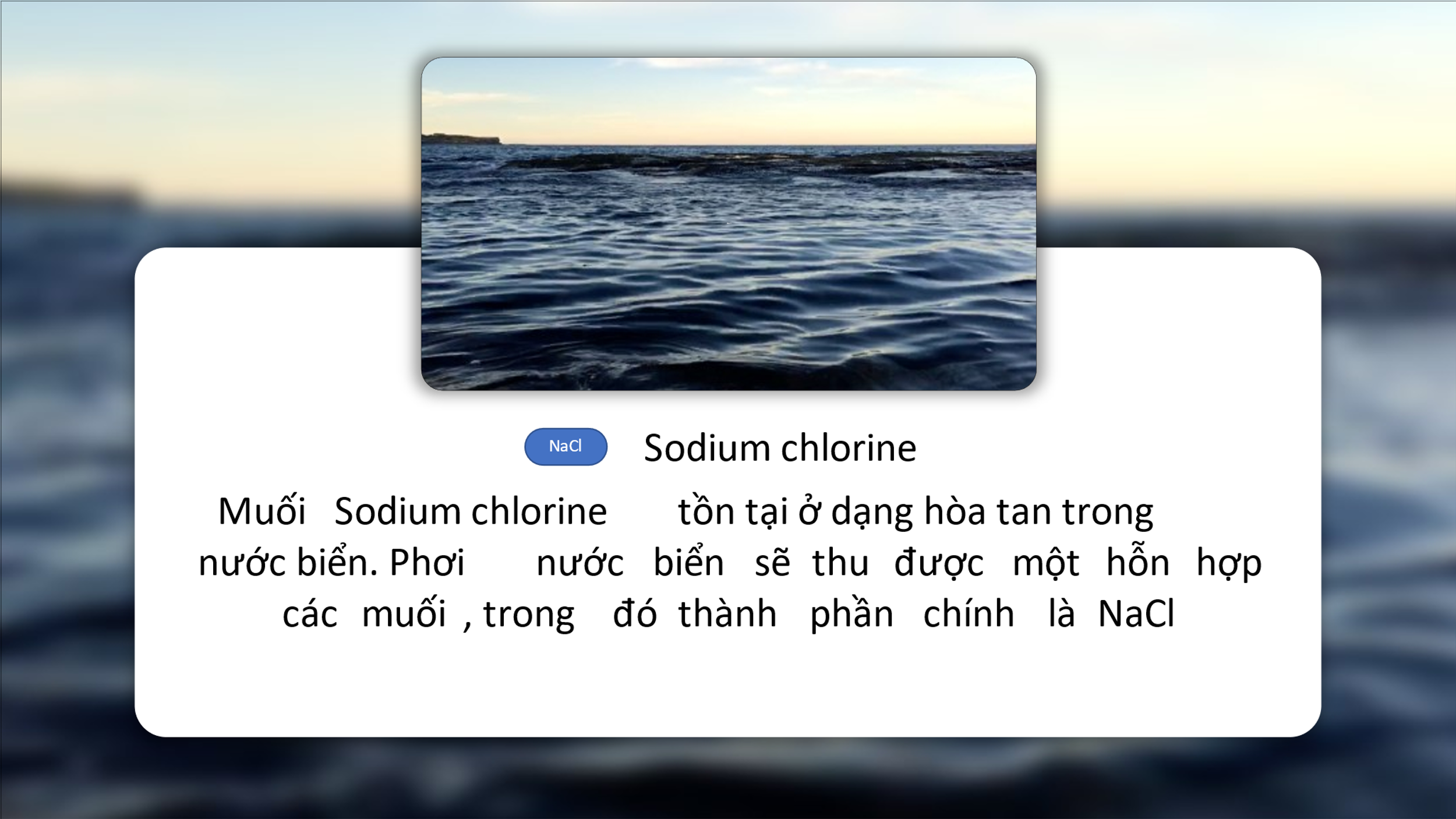 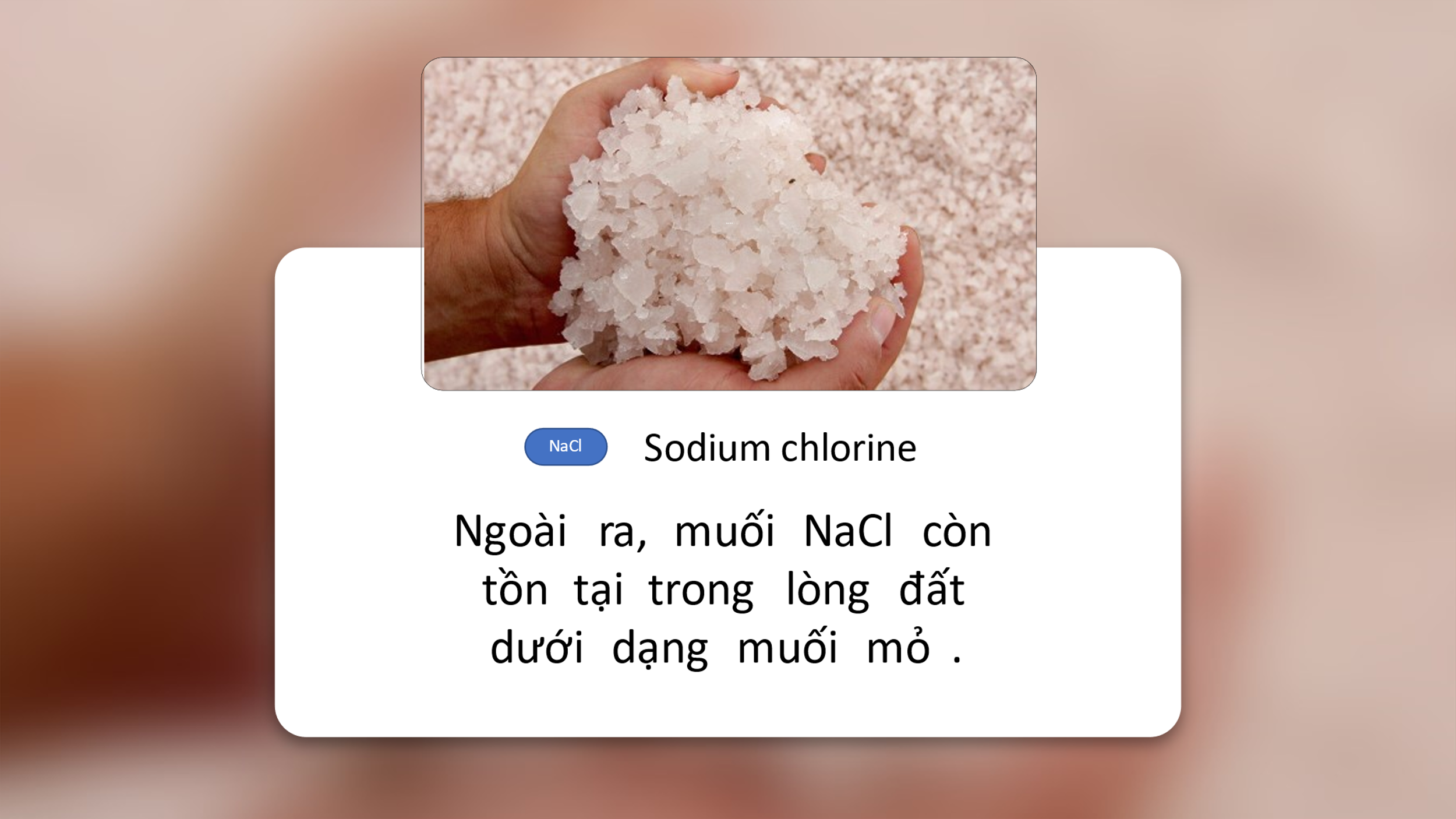 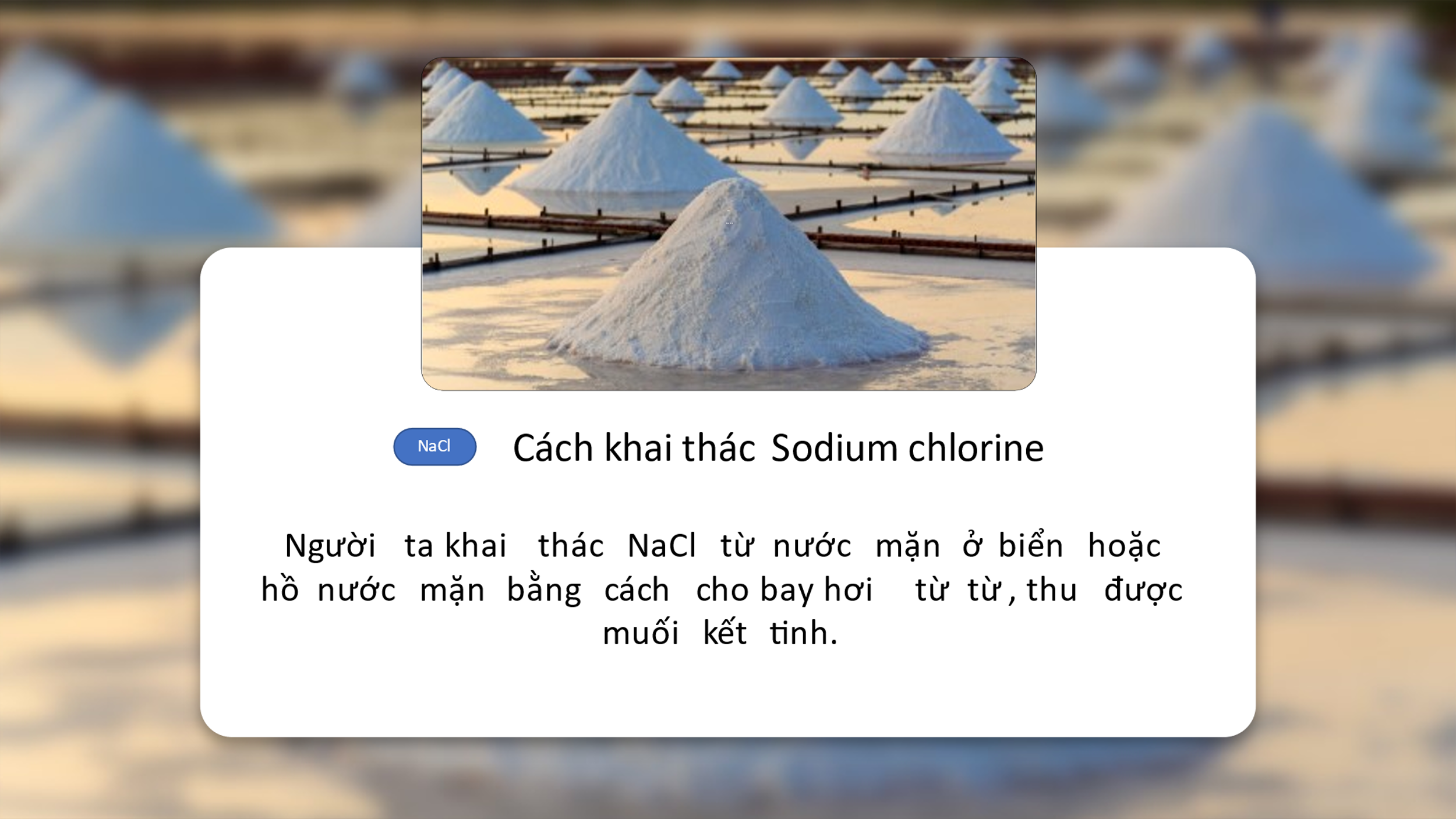 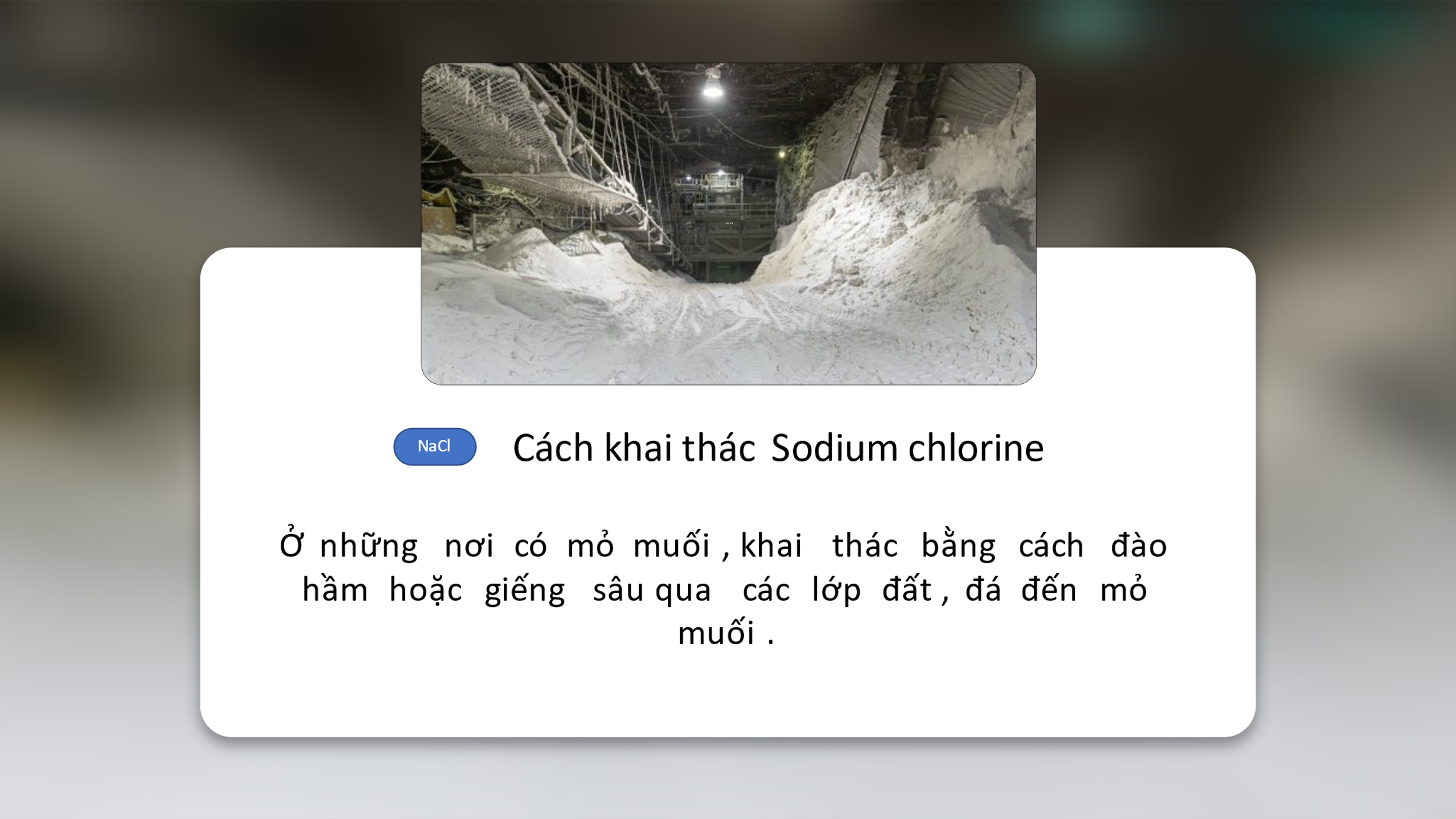 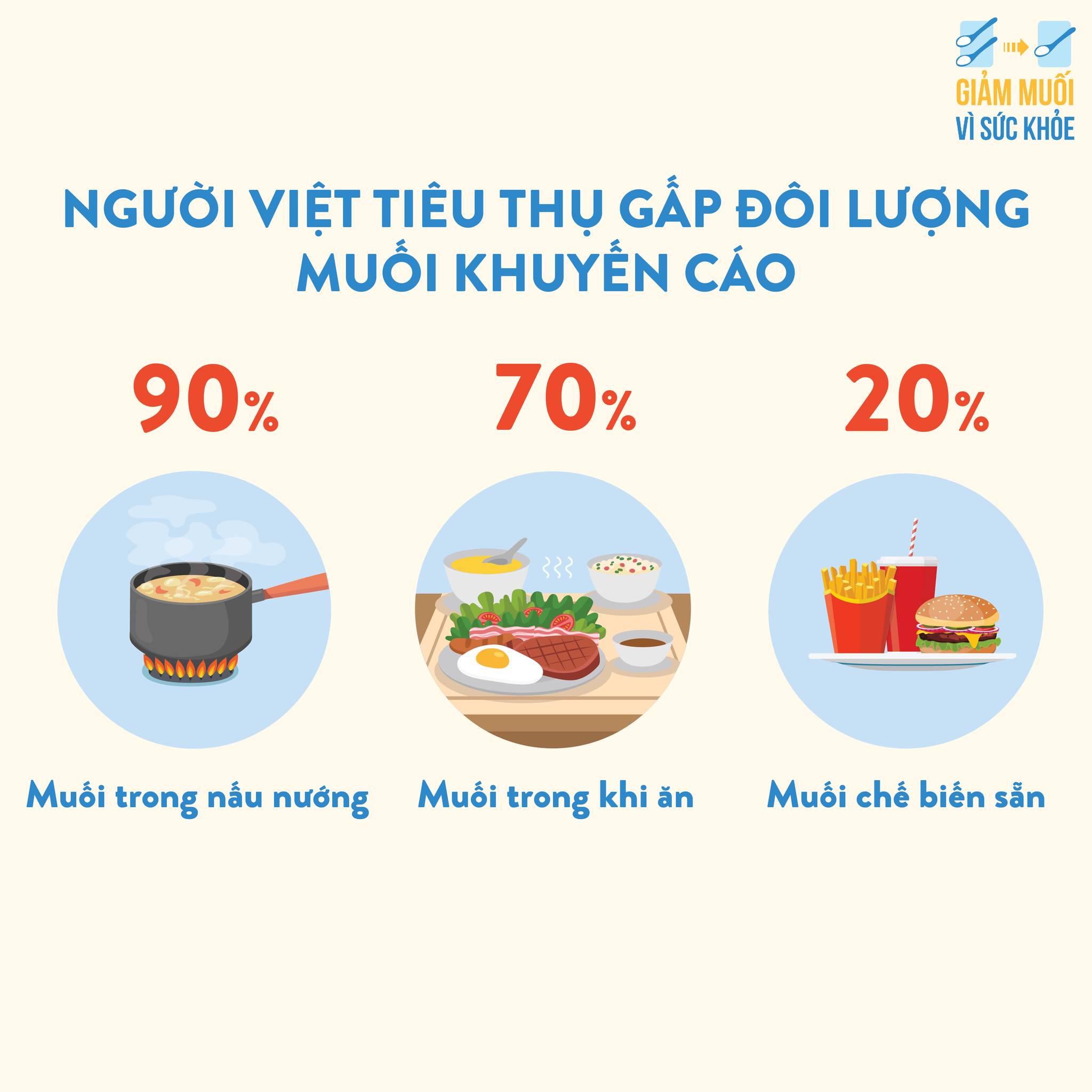 Những con số WHO đưa ra cho thấy trung bình một người Việt Nam trưởng thành tiêu thụ tới 9,4g muối mỗi ngày, gần gấp đôi so với khuyến nghị của WHO là 5g muối một ngày. Một phần nguyên nhân đến từ thói quen ăn uống
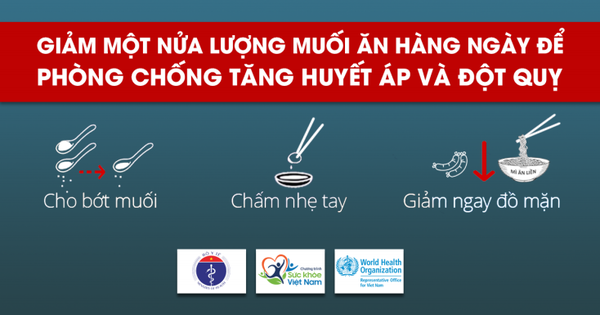 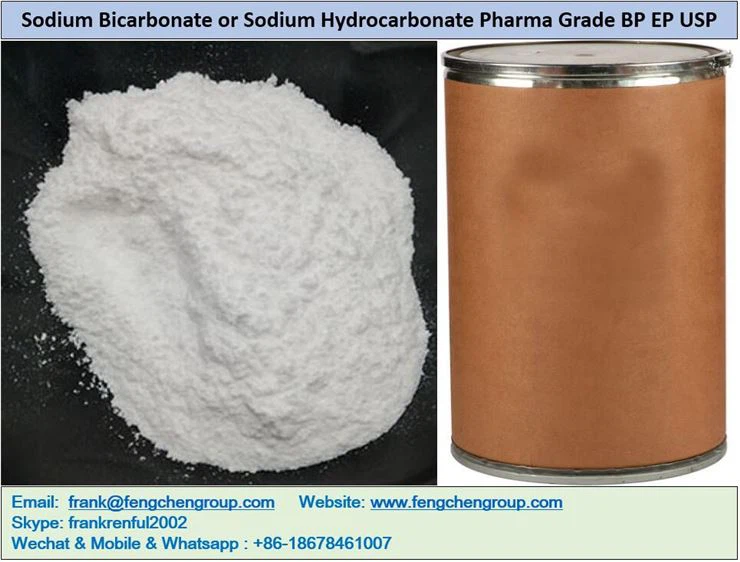 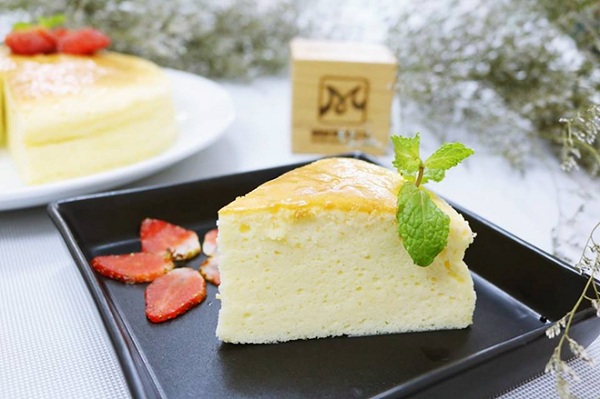 Sodium hydrogencarbonate (NaHCO3) hay còn gọi là baking soda hay Sodium bicarbonate
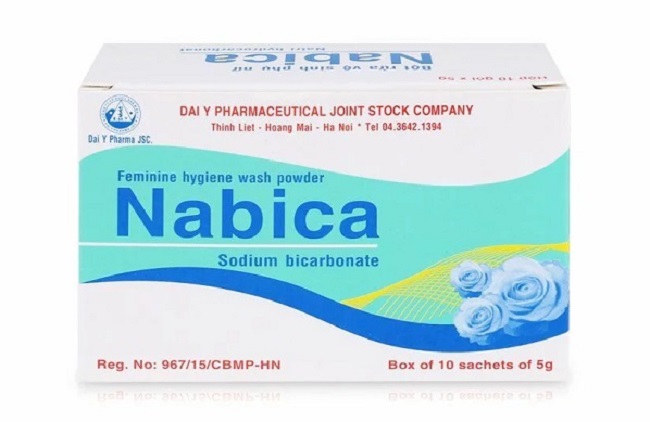 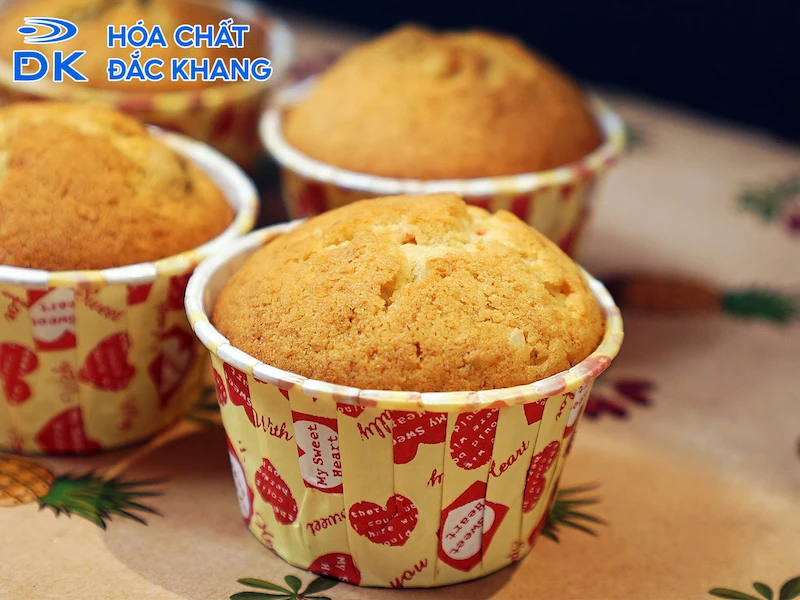 Thuốc chữa đau dạ dày
xốp bánh
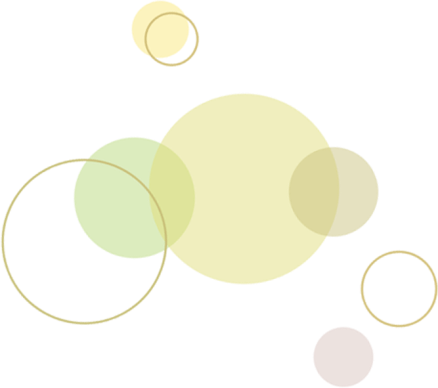 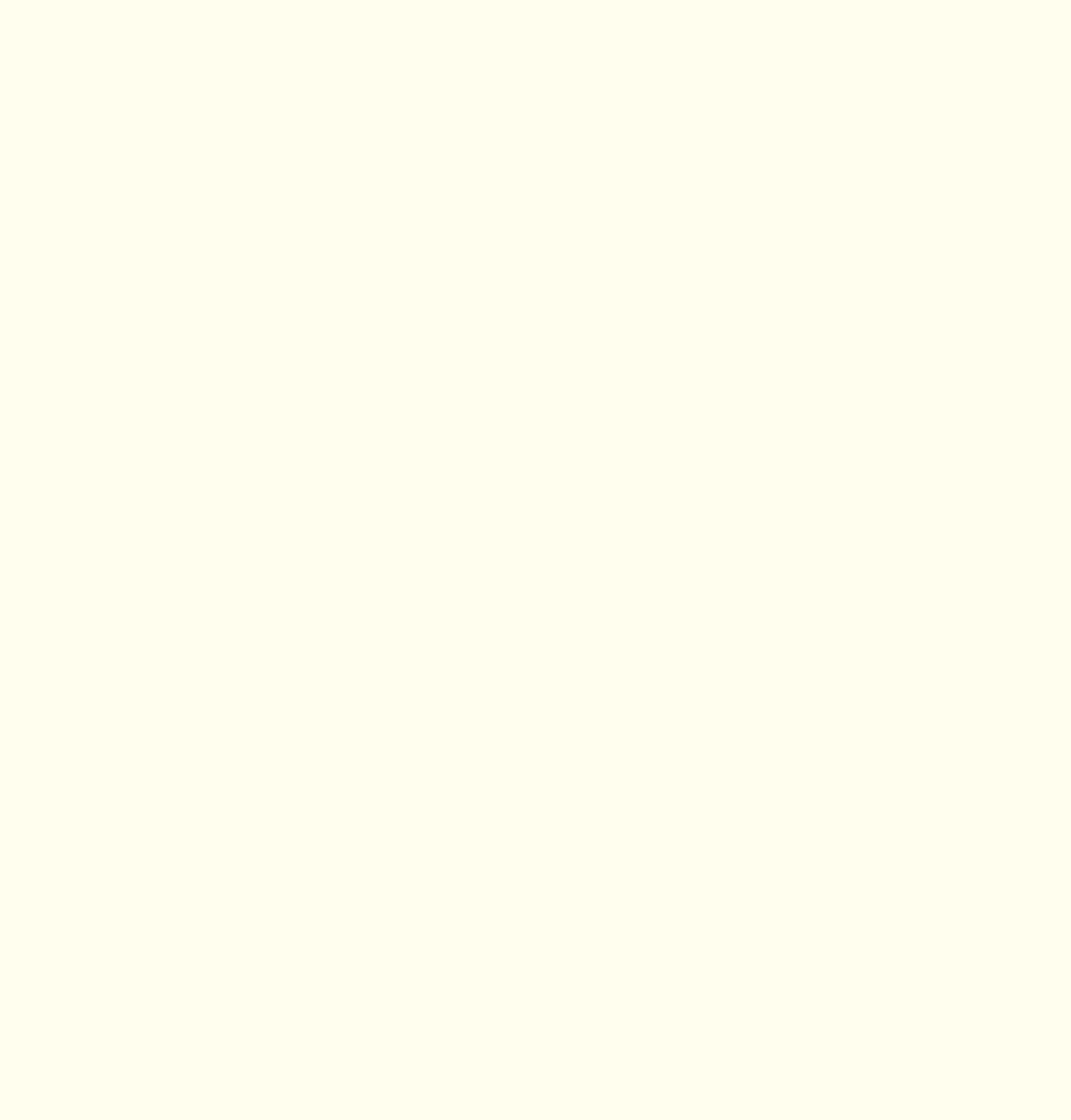 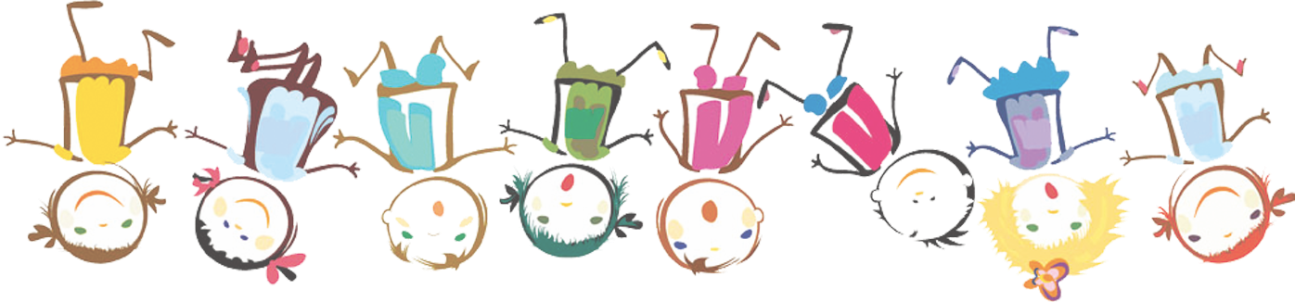 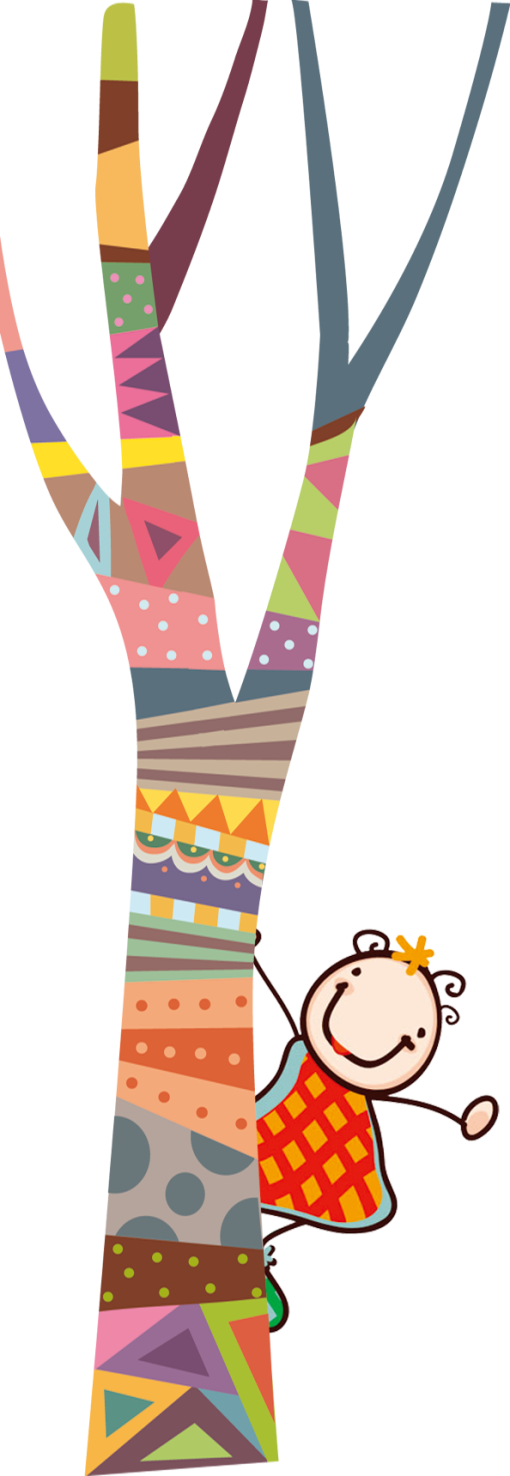 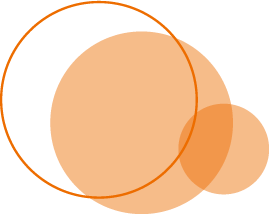 THANKS!
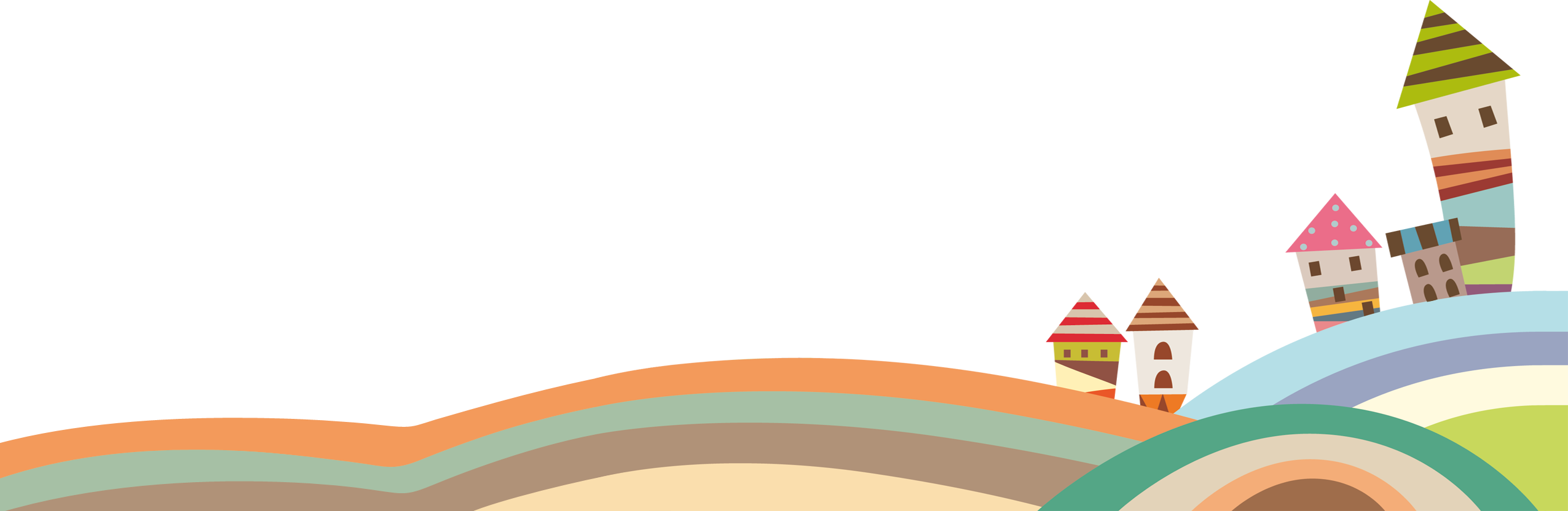 汇报人：通用名
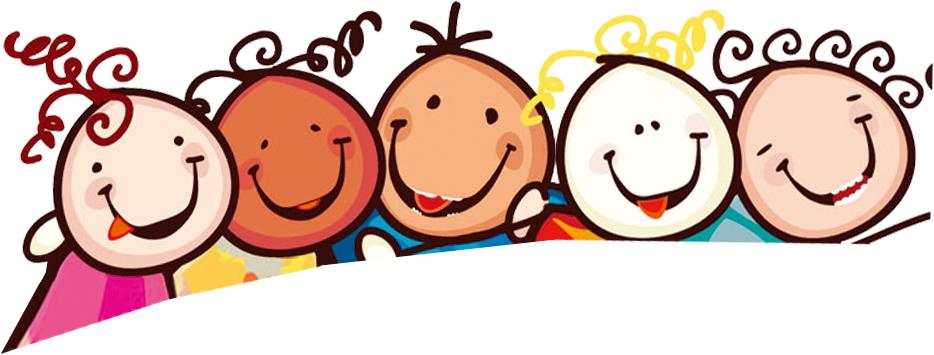